Database design, primary keys, foreign keys
CREATE TABLE 	customer
(custID	INT		NOT NULL,
 FirstName	VARCHAR(12)	NOT NULL,
 LastName	VARCHAR (14)NOT NULL,
 CONSTRAINT pk_custid PRIMARY KEY (custID),
 ) ;
 
CREATE TABLE 	vehicle
(VIN		VARCHAR(10),
 Make		VARCHAR(15),
 Model	VARCHAR(20),
 Year		INT,
 OwnerID	INT,
 CONSTRAINT	pk_vin PRIMARY KEY (vin),
 CONSTRAINT fk_ownerID FOREIGN KEY (ownerID) REFERENCES customer
);
 
CREATE TABLE 	repairOrder
(RepairID	INT,
 StartDate	DATE,
 FinishDate	DATE,
 CustID	INT,
 VIN		VARCHAR(10),
 CONSTRAINT	pk_RepairID PRIMARY KEY (RepairID),
 CONSTRAINT	fk_custID FOREIGN KEY (custID) REFERENCES customer,
 CONSTRAINT	fk_vin FOREIGN KEY (vin) REFERENCES vehicle
);
Sql create
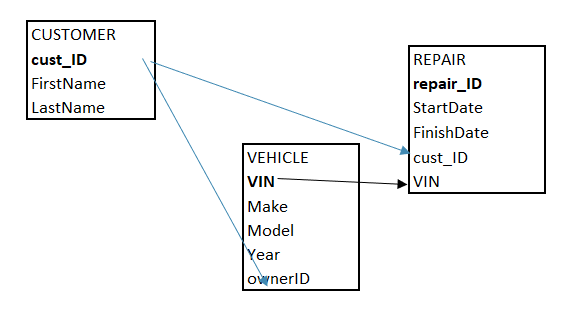 Project – Design a Database
[Speaker Notes: Figure 11-1: display of database design process]
Entities, Attributes, and Relationships
An entity is like a noun: it is a person, place, thing, or event
An attribute is a property of an entity
A relationship is an association between entities
Relational Databases (1 of 4)
The formal term for a table is relation
Each column in a table should have a unique name, and entries in each column should match this column name
A relation is a two-dimensional table in which:
The entries in the table are single-valued; that is, each location in the table contains a single entry
Each column has a distinct name, technically called the attribute name
All values in a column are values of the same attribute; that is, all entries must correspond to the column name
Each row is distinct; that is, no two rows are identical
Relational Databases (2 of 4)
A relational database is a collection of relations
Rows in a table (relation) often are called records or tuples
Columns in a table (relation) often are called fields or attributes
To depict the structure of a relational database, you can use a commonly accepted shorthand representation
Relational Databases (3 of 4)
If you know that whenever you are given a value for one field, you will be able to determine a single value for a second field, the first field is said to determine the second field
The second field is said to be functionally dependent on the first
Relational Databases (4 of 4)
The primary key of a table is the field or minimum collection of fields — the fewest number of fields possible — that uniquely identifies a given row in that table
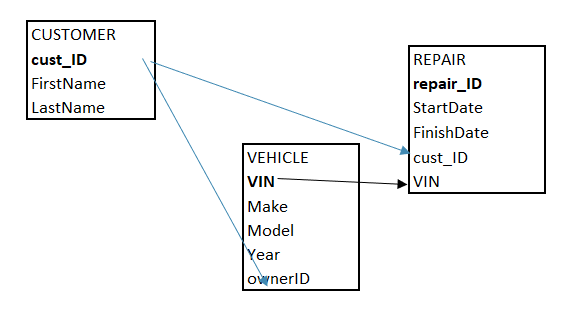 [Speaker Notes: Figure 11-6: display of complete shorthand representation]
Documenting a Relational Database Design (1 of 3)
Relational database design documentation generally identifies the following items:
The attributes needed for each normalized entity
The primary key field for each entity
The indexes and other properties needed to describe each attribute and entity
The proper one-to-many relationships between the entities
One approach for expanding the definition of each table uses an extended notation called Database Design Language (DBDL)
DBDL expands the definition of an entity by specifying different types of key fields
Documenting a Relational Database Design (2 of 3)
The expanded rules for defining tables and their keys using DBDL are as follows:
Tables (relations), columns (attributes), and primary keys are written by first listing the table name and then, in parentheses, listing the columns that make up the table. The column(s) that make up the primary key are underlined
Alternate keys are identified by the abbreviation AK, followed by the column(s) that make up the alternate key
Secondary keys are identified by the abbreviation SK, followed by the column(s) that make up the secondary key
Foreign keys are identified by the abbreviation FK, followed by the column(s) that make up the foreign key. Foreign keys are followed by an arrow pointing to the table identified by the foreign key
Documenting a Relational Database Design (3 of 3)
Database Design
Examine the requirements and identify the entities, or objects, involved
Identify a unique identifier for each entity
Identify the attributes for all the entities
Identify the functional dependencies that exist among the attributes
Use the functional dependencies to identify the tables
Determine and implement relationships among the entities
One-to-many
Foreign key
Many-to-many
Normalization (1 of 2)
After you create your database design, you should analyze it using a process called normalization to make sure the design is free of potential update, redundancy, and consistency problems
The normalization process involves converting tables into various types of normal forms
A table that contains a repeating group, or multiple entries for a single row,  is called an unnormalized table
Normalization (2 of 2)
Conversion to First Normal Form
In general, when converting a non-1NF table to 1NF, the primary key typically will include the original primary key concatenated with the key of the repeating group, that is, the field that distinguishes one occurrence of the repeating group from another within a given row in the table
Second Normal Form
A table (relation) is in second normal form (2NF) if it is in first normal form and no nonkey field is dependent on only a portion of the primary key
Third Normal Form
A table is in third normal form (3NF) if it is in second normal form and if the only determinants it contains are candidate keys
Any field or collection of fields that determines another field is called a determinant
Entity-Relationship (E-R) Diagrams (1 of 7)
An E-R diagram uses rectangles to represent the entities (tables) and lines to represent the relationships between the tables
Provides a more visual representation of the entities, attributes, and relationships between the entities than DBDL notation
A one-to-many relationship between two tables is created with a field that is common to each table
The linking field in the table on the “many” side of a one-to-many relationship is called the foreign key field
A foreign key field is never also the one-field primary key field for a particular table
Entity-Relationship (E-R) Diagrams (2 of 7)
Entity-Relationship (E-R) Diagrams (3 of 7)
Crow’s foot notation
Symbol on the side of the “many” entity that resembles a crow’s foot
Specific attributes for each entity are not listed within each entity rectangle
Entity-Relationship (E-R) Diagrams (4 of 7)
Another popular representation of an E-R diagram is the one used by Microsoft Access
Displays the number 1 and the infinity symbol at the ends of the link line to identify the two sides of a one-to-many relationship
The 1 and infinity symbols are only displayed on one-to-many relationships that enforce referential integrity
Recall that referential integrity prevents the creation of orphan records, records in the “many” side of a relationship that do not have a matching value in the “one” side of the relationship
In Access, the link line specifically points to the fields that create the relationship instead of pointing to the edge of the entity’s rectangle in general
Entity-Relationship (E-R) Diagrams (5 of 7)
Entity-Relationship (E-R) Diagrams (6 of 7)
Another E-R diagram in Access shows the “one” and infinity symbols on each link line indicating that referential integrity is enforced on every relationship
Another term that describes relational databases is cardinality
In general, cardinality refers to the number of items in a set
In the context of a database, cardinality refers to the uniqueness of data values contained in a single field
High cardinality means that a field contains many unique or uncommon values, and low cardinality means that a field contains only a few unique values
Entity-Relationship (E-R) Diagrams (7 of 7)
The Entity-Relationship Model (ERM) (1 of 5)
Another way to document a relational database is the entity-relationship model
The E-R model (also called ERM) uses rectangles for entities and diamonds for relationships
The lines that connect the entities contain notation to identify whether they are on the “one” or “many” side of a relationship
The Entity-Relationship Model (ERM) (2 of 5)
The Entity-Relationship Model (ERM) (3 of 5)
An ERM can also be used to identify a “many-to-many” relationship between two tables
The Entity-Relationship Model (ERM) (4 of 5)
Many-to-many relationships cannot be directly created between two tables in a relational database management system
To implement a many-to-many relationship in a relational database, you must insert a physical entity between the two tables to link them together
In the ERM, the middle entity is called a composite entity
In a physical implementation of the relational database, the composite entity is called a junction table
The junction table serves on the “many” side of a one-to-many relationship with each of the two original tables
The Entity-Relationship Model (ERM) (5 of 5)